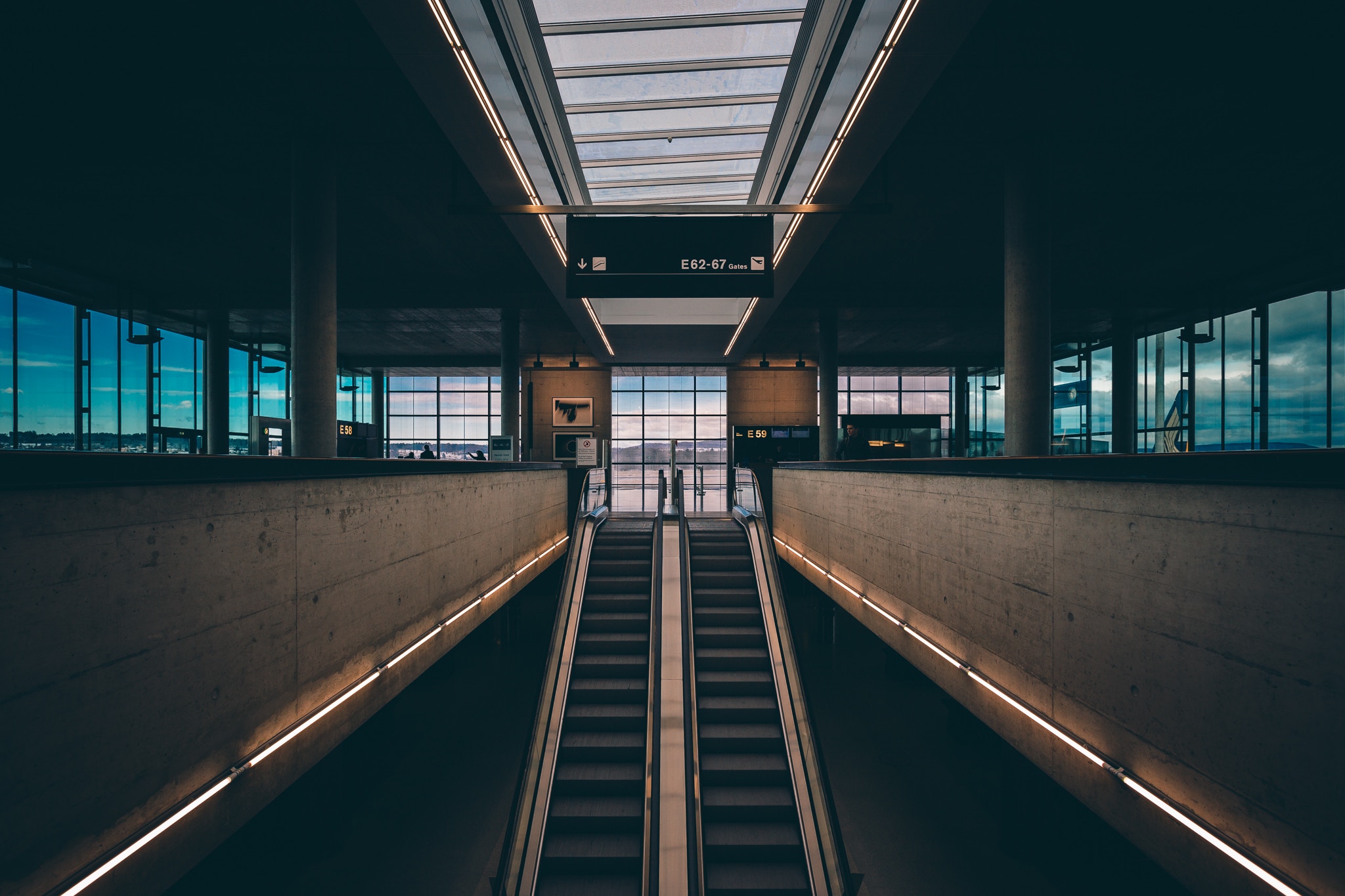 UNIVERSITAS
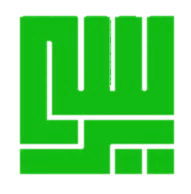 YARSI
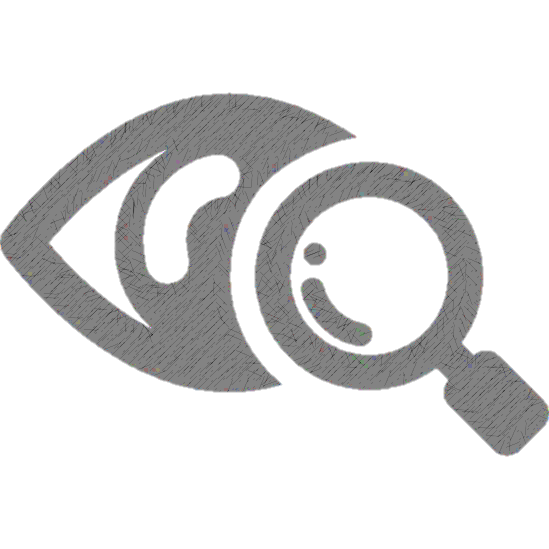 Visi & Misi
Prodi Teknik Informatika (TI)
Fakultas Teknologi Informasi
Modified by Andreas F., Herika H.
Designed by Arksnet
Image(s):
https://www.unsplash.com/
Visi Prodi TI
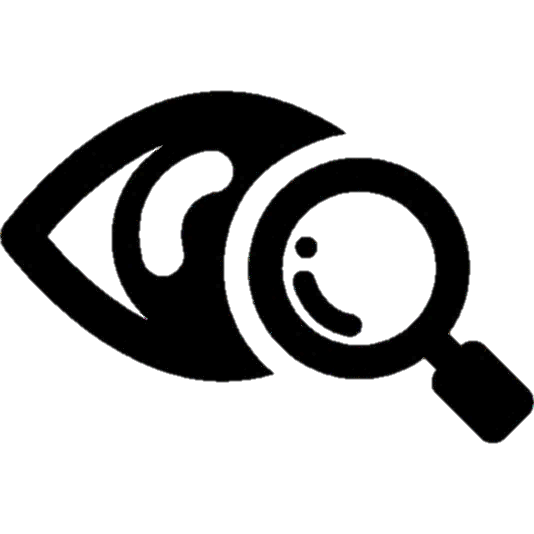 Terwujudnya Program Studi Teknik Informatika yang bermutu, berkarakteristik Islam dan mampu berkiprah di fora nasional maupun internasional
Misi Prodi TI
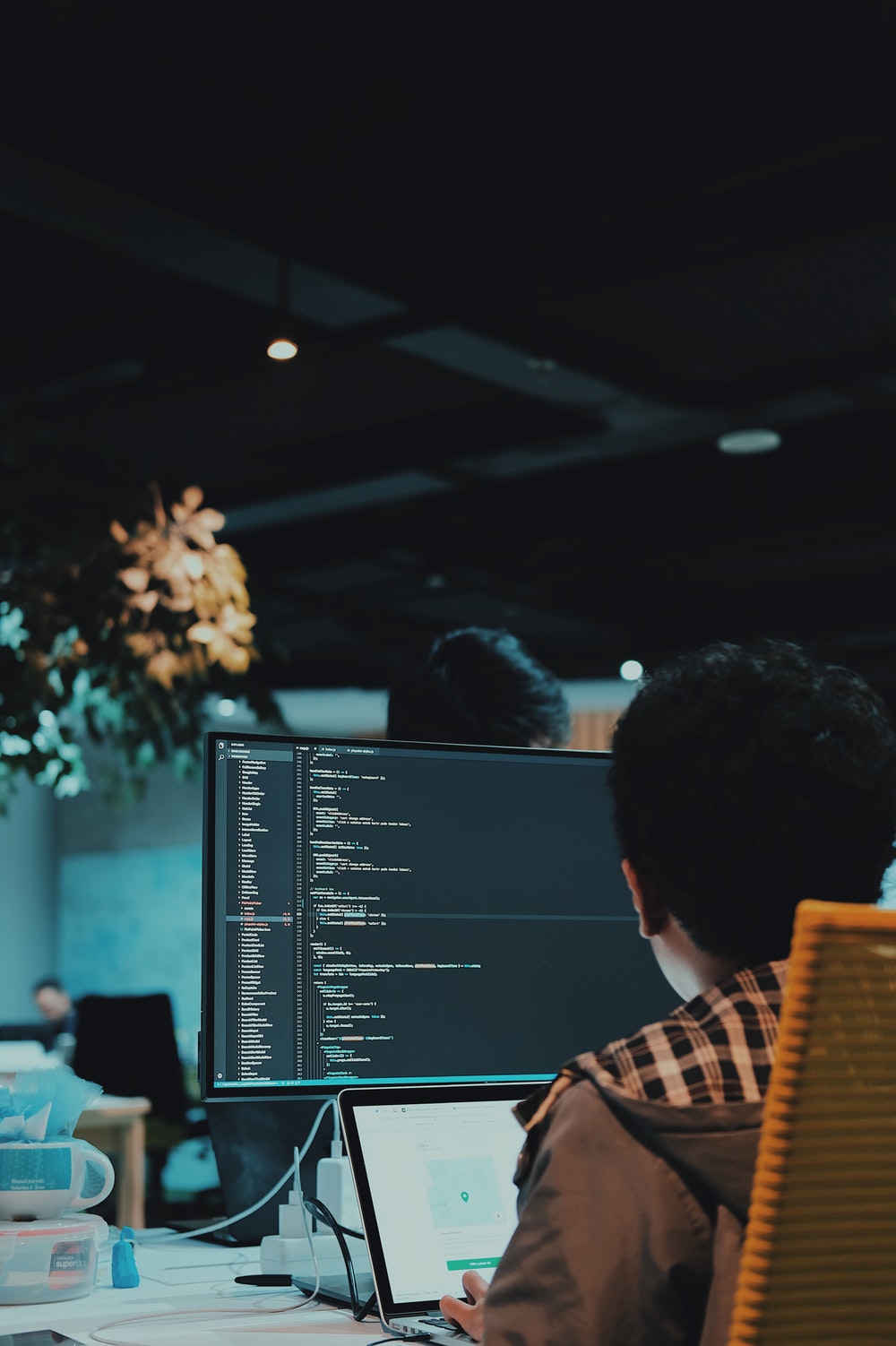 Menyelenggarakan pendidikan dan pengajaran di bidang informatika yang unggul, bermutu tinggi, dan berkarakteristik Islam sehingga mampu untuk menghadapi era industri 4.0.
1
2
Meningkatkan  kuantitas dan kualitas penelitian dan publikasi ilmiah yang unggul dan bermutu tinggi di bidang informatika kesehatan.
Meningkatkan peran serta dan kontribusi dalam memecahkan permasalahan melalui kegiatan pengabdian kepada masyarakat dengan memanfaatkan teknologi informasi.
3
4
Menjalin kerjasama dengan berbagai institusi nasional dan internasional.
Image(s):
https://www.unsplash.com/